2023.3.21
课程日期
A1120619040001
执业编号
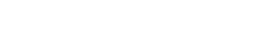 指数上扬
个股活跃
葛志力
主讲老师
中国·广州
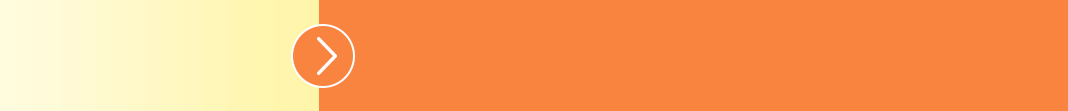 这里是标题这里是标题
第二章
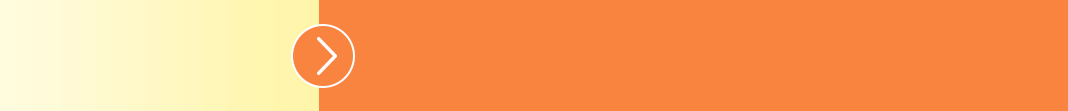 这里是标题这里是标题
第二章
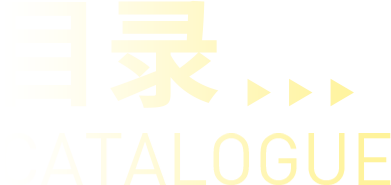 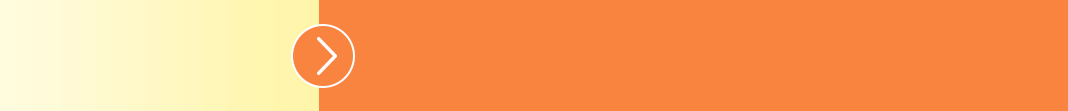 这里是标题这里是标题
第二章
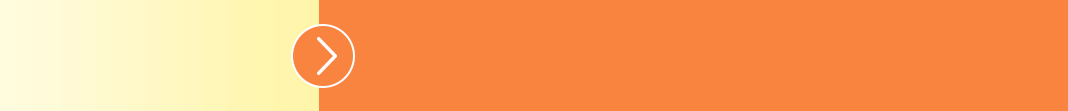 这里是标题这里是标题
第二章
PART 01
大盘情况
操作思路
要想安全底部找（资金+突破）
要想稳定趋势找（趋势+控盘）
添加标题
请您单击此处添加合适文字加以解释说明，可根据自己的需要适当地调整文字的大小或者颜色等属性。
01
04
添加标题
请您单击此处添加合适文字加以解释说明，可根据自己的需要适当地调整文字的大小或者颜色等属性。
添加标题
请您单击此处添加合适文字加以解释说明，可根据自己的需要适当地调整文字的大小或者颜色等属性。
02
03
大盘的几个逻辑
点位的角度 上  3200--3300箱体 
量能，能够温和放量，才能维持指数突破
01
04
02
03
行情特点： 结构轮动行情----主题行情   资金的导向 

1、主流热点
2、
资金情况
1、外资偏向于：价值蓝筹  ---影响指数走势     
 传统的划分方式来看待北向资金买入的类型    头部    

    价值类型    医药 

     只要是北向大买，指数就是红。 
 

2、内资：跟着政策（数字经济、智能制造、军工，国改、证券）
         科技+赛道     短期           3月的两会
         传统中药

散户来说：短平快，
游资：
 
3月份：政策的导向，为资金操作的核心逻辑。
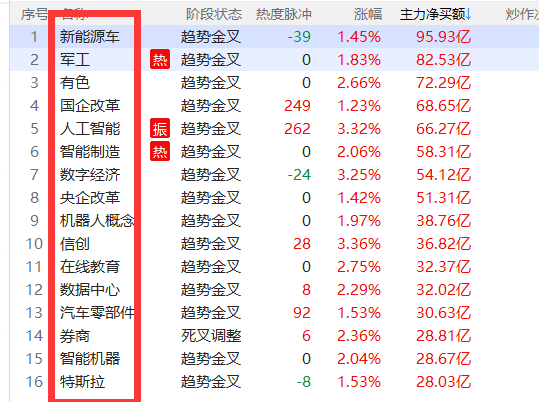 资金情况
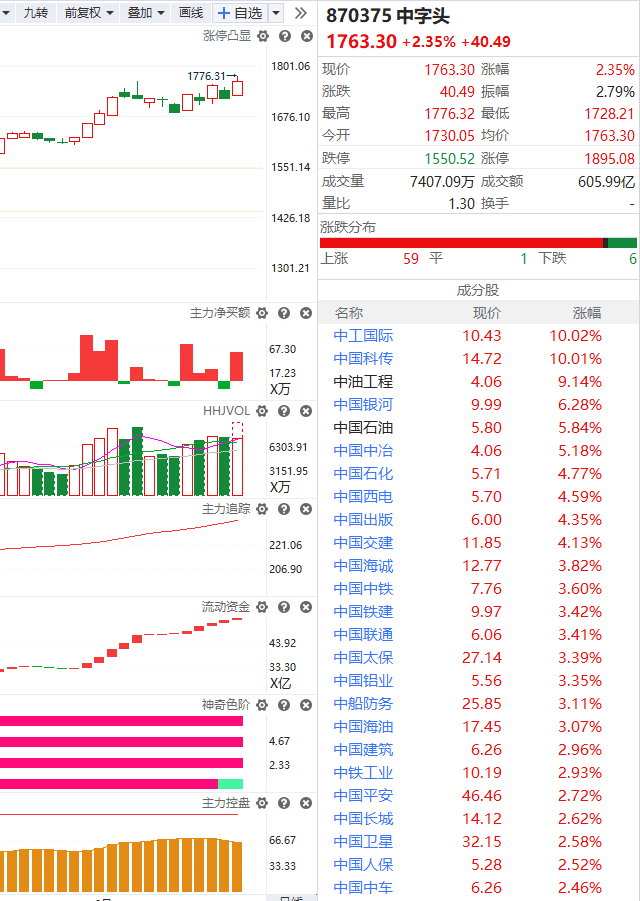 1、中特估：从中字头里面寻找  

2、数字产业链：
资金情况
A股行情每个月都会出来一个新的（热点、政策、题材、风口）炒作机会

一浪接着一浪  


高潮在退（ChatGPT--数字经济 、）--资金出来以后会进入到新的地方   

资金去安全的地方、去底部的地方 、去新鲜的地方  


底部的、有价值的、安全垫高的  ：蓝筹、大白马：大消费 、医药、白酒  



接下来会不会，再启动新一轮的炒作行情，  会。
资金情况
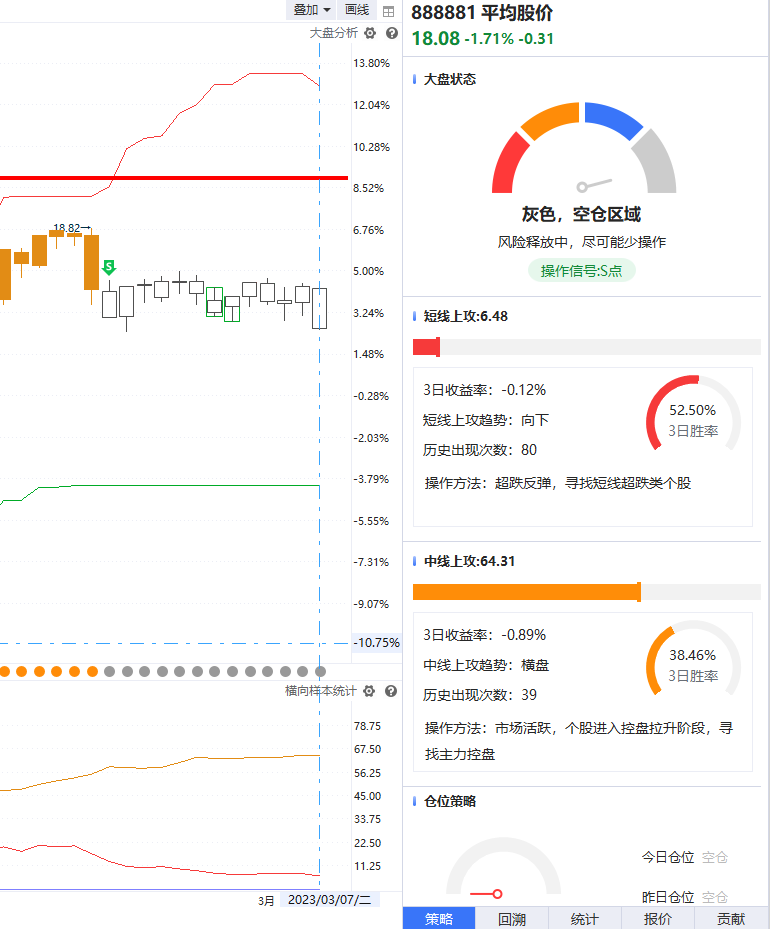 1、风险能力    
2、仓位分配    
3、操作风格：1、短线《投机》（快进快出）
                        2、长线（投资）  仓位/配置 合理的情况下，
4、操作层面：技术上   死叉就是死叉，金叉就是买的信号
资金情况
1、政策底   ： 利好消息的开始      只等一个风口。  周末信息发布的密集期  

2、技术底   ： 趋势,辅助线   

3、资金底   ： 流动资金、主力（净买额、控盘、追踪）  


板块：

短中长 趋势向好 ，但量能不足的时候，是局部行情。   龙头行情
选股--b 点金叉买入法
1、上升通道  2、主力流入   3、流动资金3天红



标签：流动资金三天以上翻红、主力追踪向上、上升通道 


              b 点，金叉   第二个金叉、第三个金叉
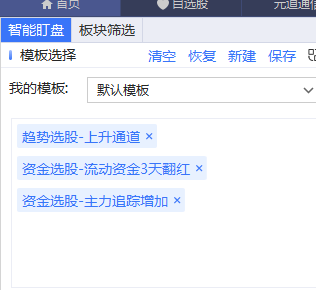 行情态势
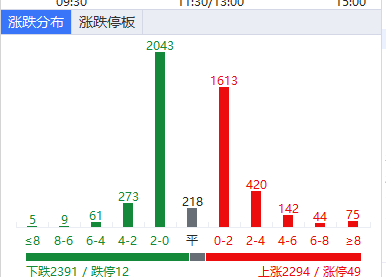 正态分布

今天的这个走势是市场大多数


主力建仓的时候

买在分歧时，卖在一致处。
买在建仓时，卖在拉升处。

买主力建仓的，买资金翻红的
大盘走势
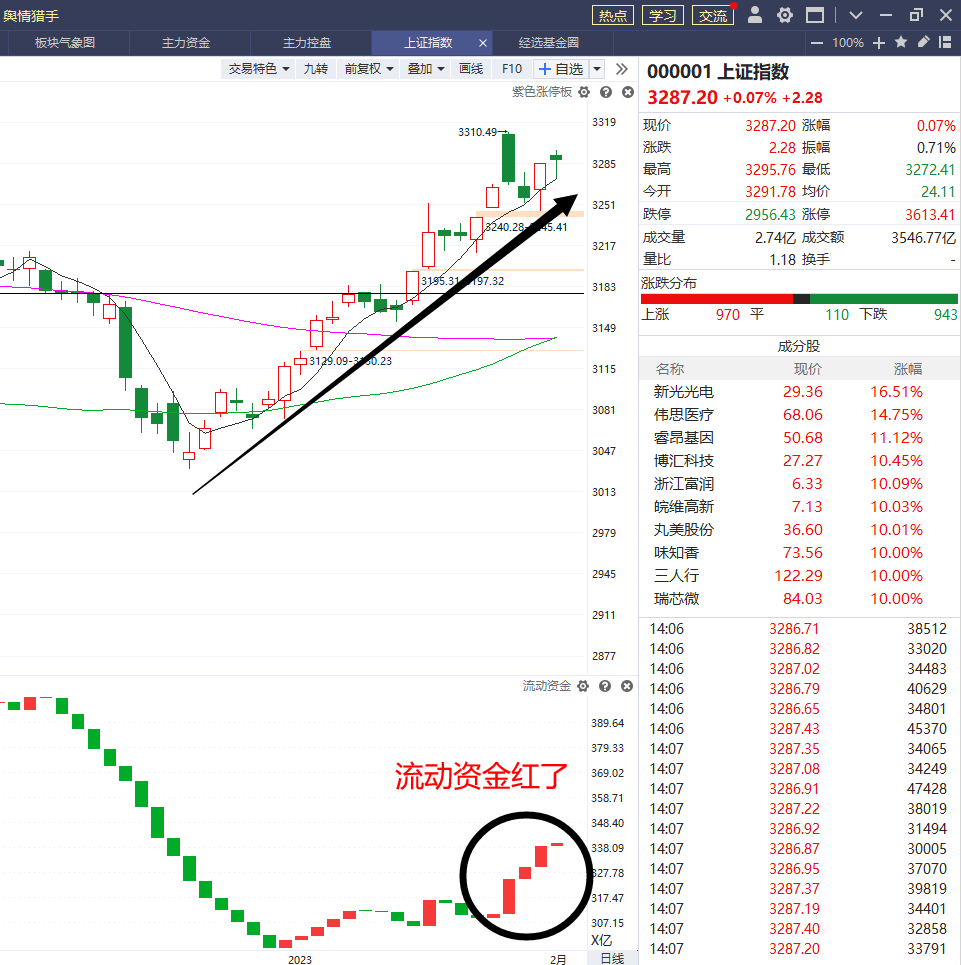 两条腿走路  

一条：权重     

一条：主题   

拉出下影线，锤子形态。指数走稳    
2、量大机会多---流动资金（红）  



赚水涨船高的钱
选股的逻辑
浪起了，浪退了，浪又起了，浪又退了。
1、底部类型：在（半）年线位置，涨停。
底部流动资金翻红、主力净买额，主力追踪向上 ，
涨停、席位
做短平快、做回档  往往是5日线回踩 





上升通道、主力控盘（大于60以上）
1、底部突破类型       底部启动的新的机会
2、控盘趋势类型       趋势类型的
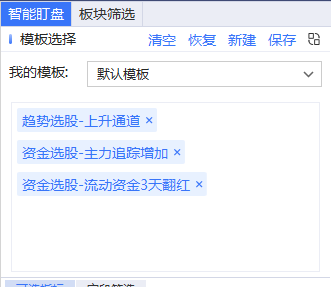 首b点战法
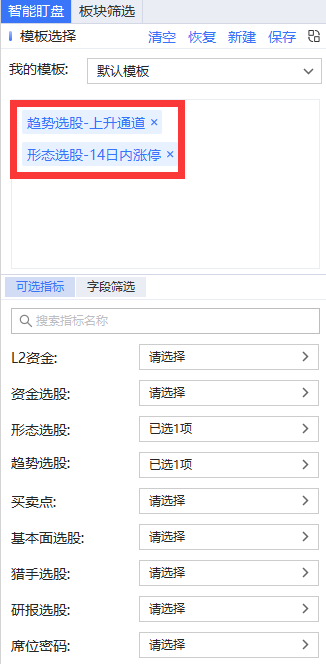 1、上涨通道    趋势稳定，整体向上，顺风而行。

2、涨停（活跃的类型） 赛选出活跃代表 

首b点事第一次介入（启动的位置），因在上涨通道中，根据捕捞季节的金叉死叉来进行后续的操作。

越早出现b 点   等捕捞金叉买进。

b点之内，上涨通道，捕捞金叉。

参照：
1、主力静买额
2、换手率
首b点战法
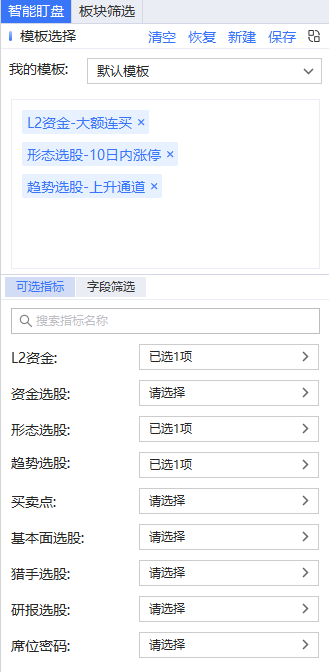 你觉得是
主力先买入才会涨呢？
涨了以后主力才介入？

主力先建仓 --洗盘--拉升 --打压 --控盘--拉升

买在主力建仓时    ：1、成本低 2、 空间大  3、不会被套

卖在主力拉升处    ：
首b点战法
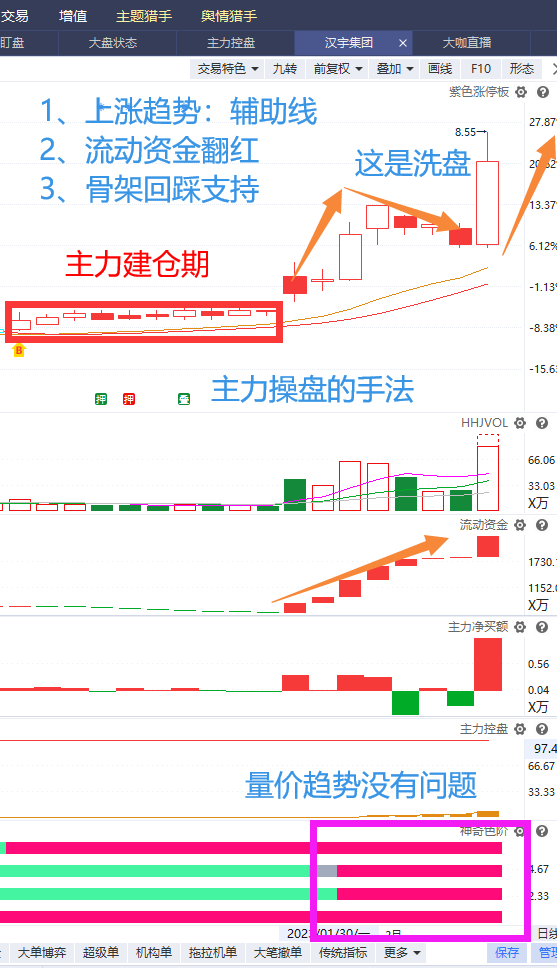 买在主力建仓时、卖在主力拉升处、

主力建仓我建仓，主力洗盘我稳住、主力拉升我跑路、


建仓两个条件：
1、出现b 点
2、辅助线上涨通道



洗盘是主力让散户把筹码丢掉
主力控盘类型的选股思路
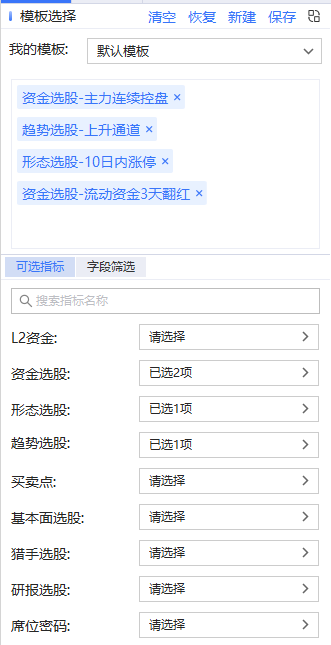 主力追踪：主力资金的累积买入       多日主力资金

主力净买额：当日的资金行为
上升通道  、主力是流入的
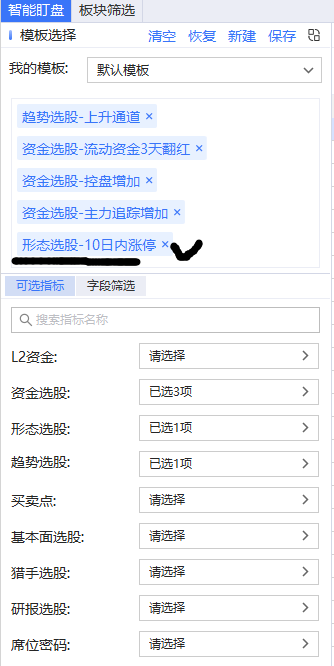 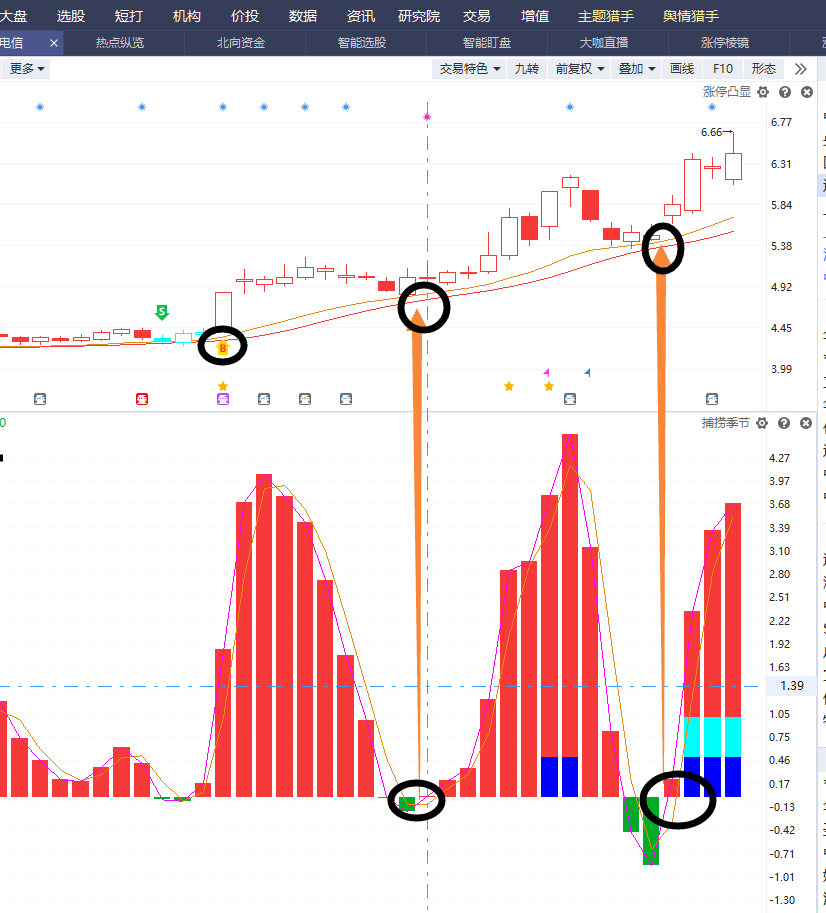 在上涨通道中，股价回踩辅助线
b 点内 每一次金叉，是买点

流动资金是翻红的

主力净买额是流入的
趋势主力创新高类型
1、主力已经建仓经过一轮拉升   

买点：
1、短线看5日回踩 
2、趋势看辅助回踩 

指标上：
控盘增加 
主力主力追踪新高 
主力净买额  流入
流动资金翻红（最好）



注意：只是适合做趋势，不适合做短线

主力创新高，但股价没创新高 ：上方留有空间
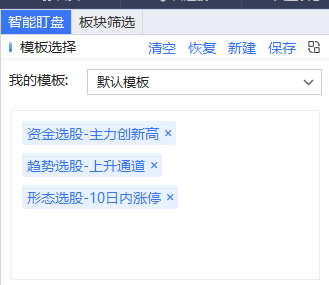 上升通道选股
1、主力净买额排序  


买点：捕捞季节的二次金叉


主力资金、流动资金全都是翻红的情况下，骨架横盘，
沿着5日线回踩支撑找买点
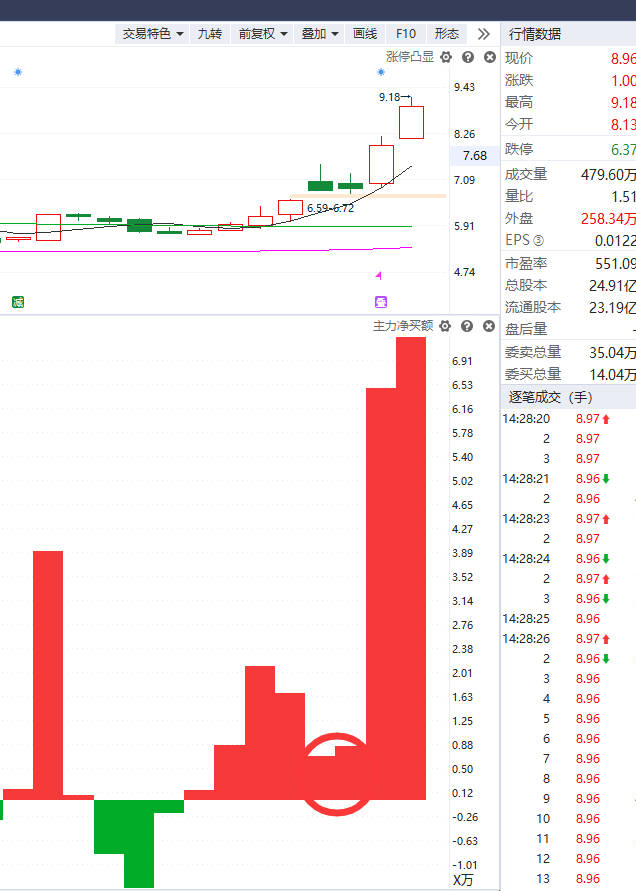 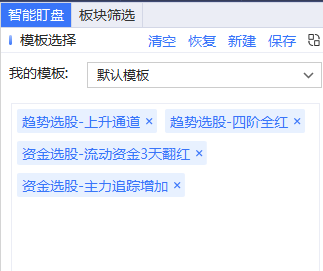 趋势主力创新高类型--案例教学
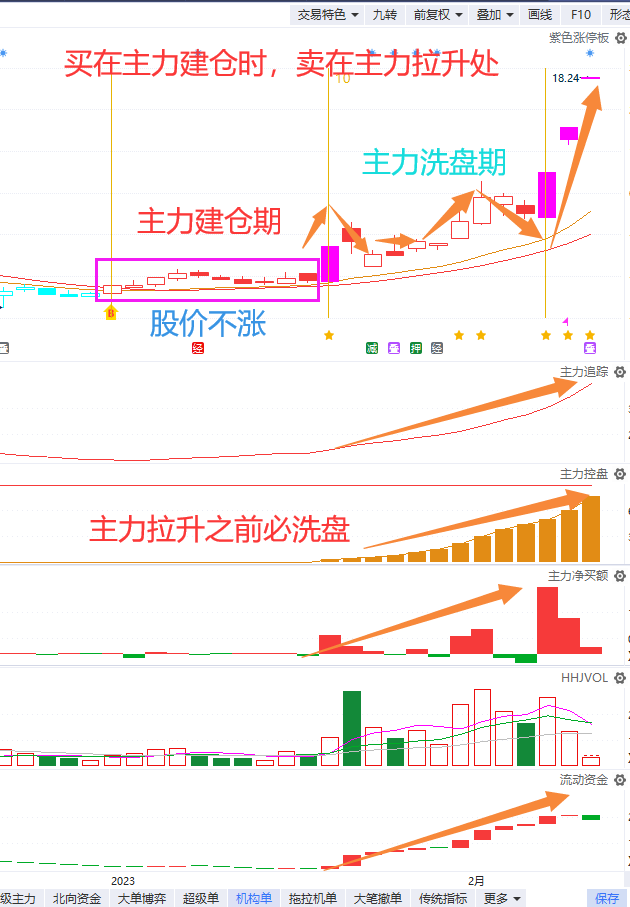 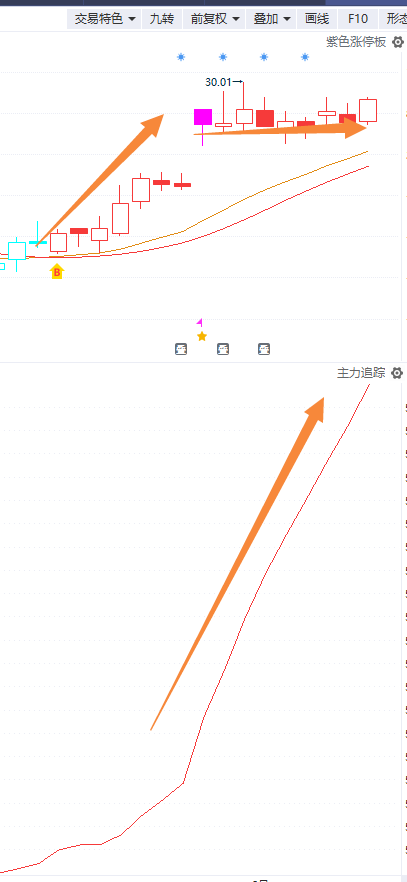 1、思考
主力已经创新高了，但股价短期横盘，就是不涨？
首b点战法
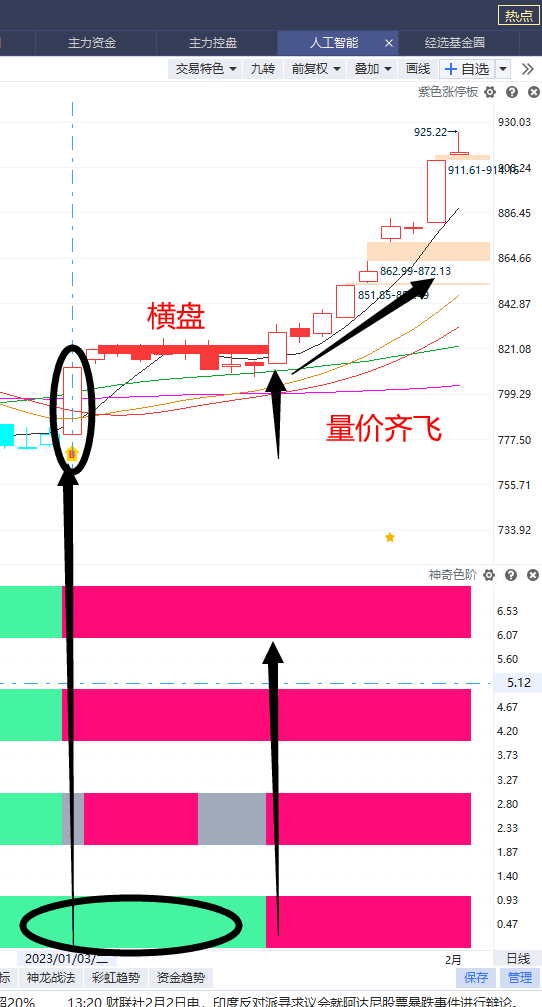 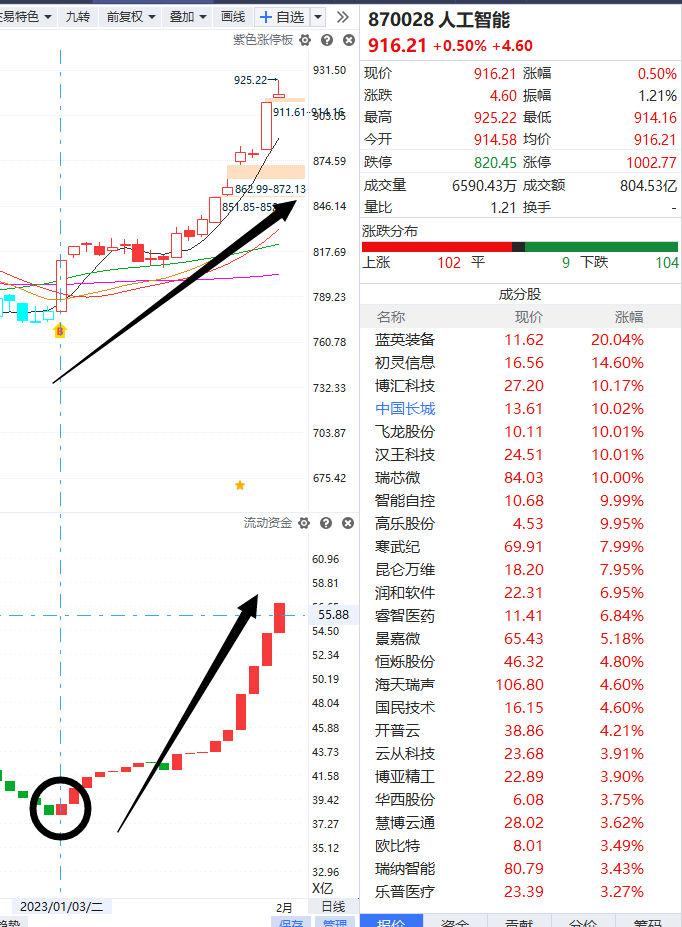 自上而下：先选行业，再挑个股。
1、资金红（流动资金）
2、b 点内 （上涨通道）
3、上涨趋势 （参照神奇色阶）


个股：

1、资金红
2、上涨通道
3、有涨停
4、有控盘
选股的逻辑上
一、风浪大的地方 ：风口、热点、方向1、主力资金（资金流向决定主流主题） ：流动资金、主力净买额、主力控盘  <主力建仓流程、空中加油的形态>
2、趋势   上涨通道 ，趋势性的确立         ： 智能辅助线的上涨通道   量价趋势指标：神奇色阶

指数、行业、个股永远遵循高低切换，
散户一定要跟着主力走：买在主力建仓时，卖在主力拉升处。


你觉得是主力先流入，股价再涨呢？
股价涨了,主力才会流入？
主力建仓的流程
主力建仓，我建仓，主力洗盘，我拿住。主力拉升，我跑路。

主力建仓的过程，是主力吸筹的过程。多洗盘，多震荡。
1、趋势不破
2、筹码集中
买在主力建仓时，卖在主力拉升处
主力建仓选股模式
1、中线趋势是上涨通道：辅助线、神奇色阶（量价趋势）
2、主力角度：主力追踪、主力控盘（连续增加的）
3、资金（股性）：流动资金、主力净买额
主力建仓类型选股公式
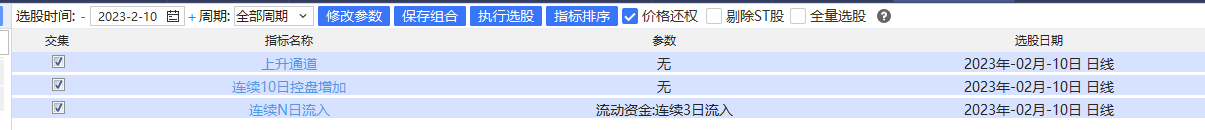 主力建仓选股模式
主力建仓是主力开始买入的一个信号：买在主力建仓期、 特点：股价多震荡，但资金是在流入的，


1、趋势上：出现b 点，辅助线上。  主力追踪向上，









主力控盘在增加： 新控盘开始增加的。  原先没有控盘，现在开始增加控盘了。
双峰模式--右侧创新高
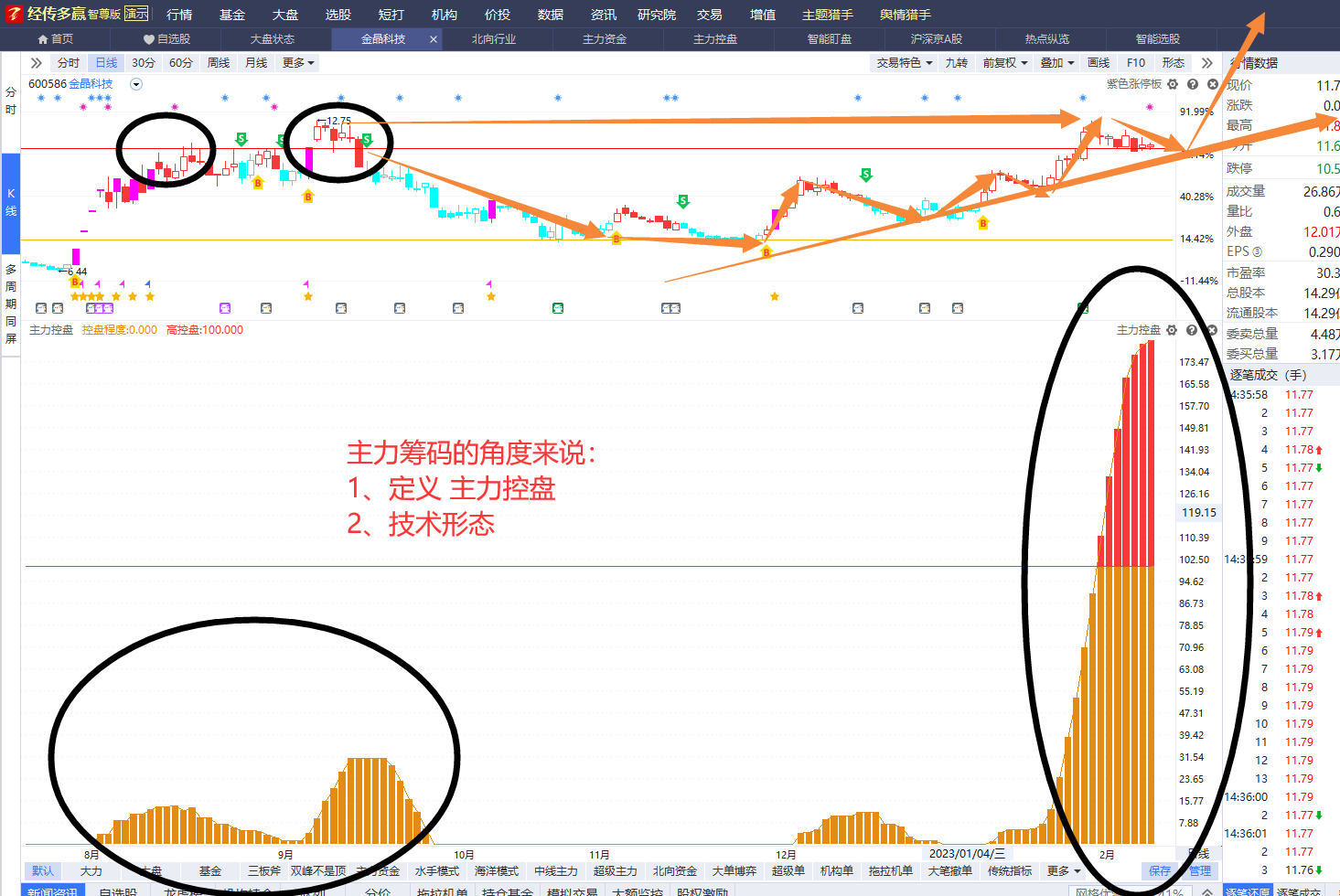 1、主力筹码：控盘
2、技术形态：空中加油
神奇色阶智能选股
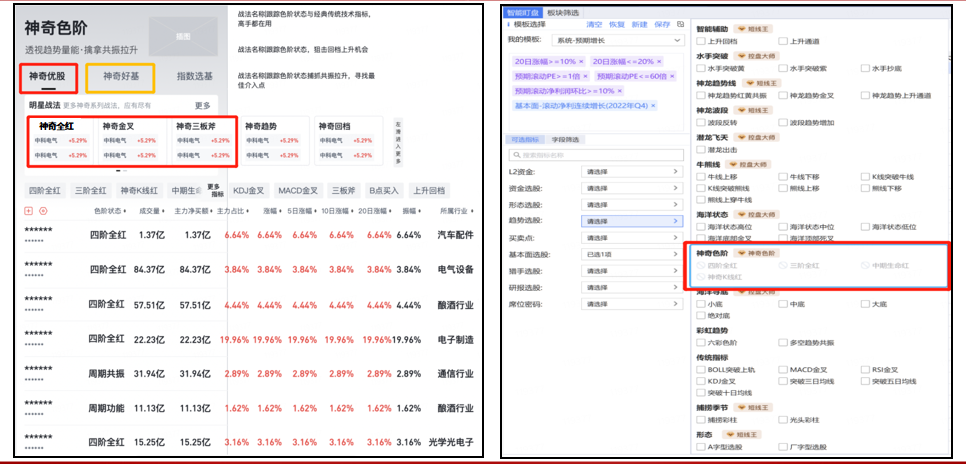 神奇色阶使用指引-电脑端
1、在个股/指数/场内基金详情页，输出指标名称/首字母即可调出指标，或者跳转专属模块
2、在【基金】菜单栏选择【神奇色阶】，进入专属模块
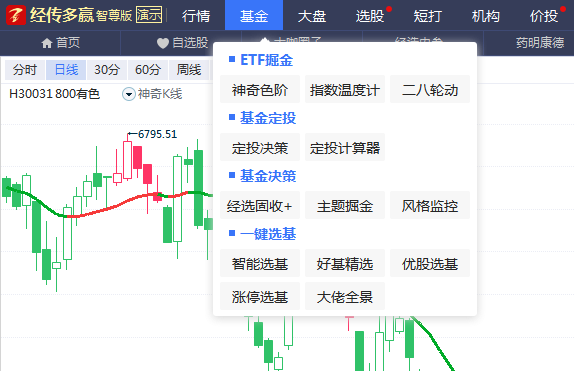 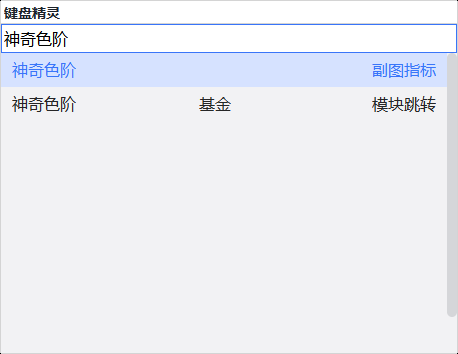 经传多赢资深投顾：李兴丨执业编号：A1120619060002  风险提示:观点基于软件数据和理论模型分析，仅供参考，不构成投资建议，股市有风险，投资需谨慎。
神奇色阶使用指引-移动端
1、经传多赢股票/经选基金APP，
在个股/指数/场内基金详情页，在主图和副图左上角指标管理中选择对应指标
2、经选基金APP，
点击APP首页-「场内基金」-「神奇色阶」，进入专属功能模块
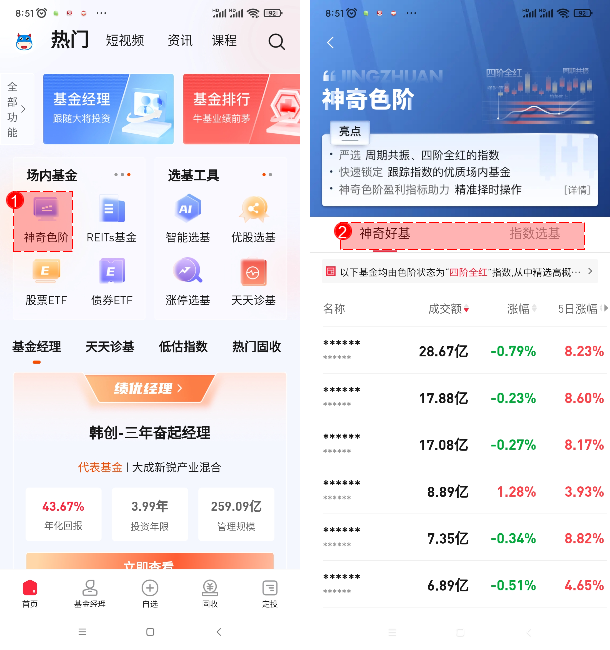 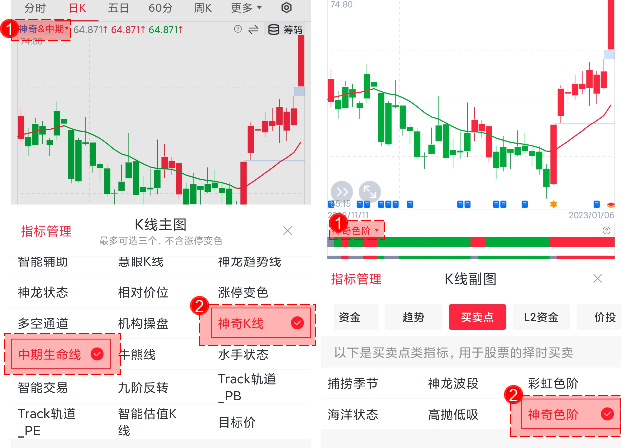 神奇色阶功能学习
1、在【大咖直播】/【大咖圈子】搜索“神奇色阶”关键词
2、在【大咖圈子】关注【经选基金圈】圈子，获取后续更多教学文章/视频
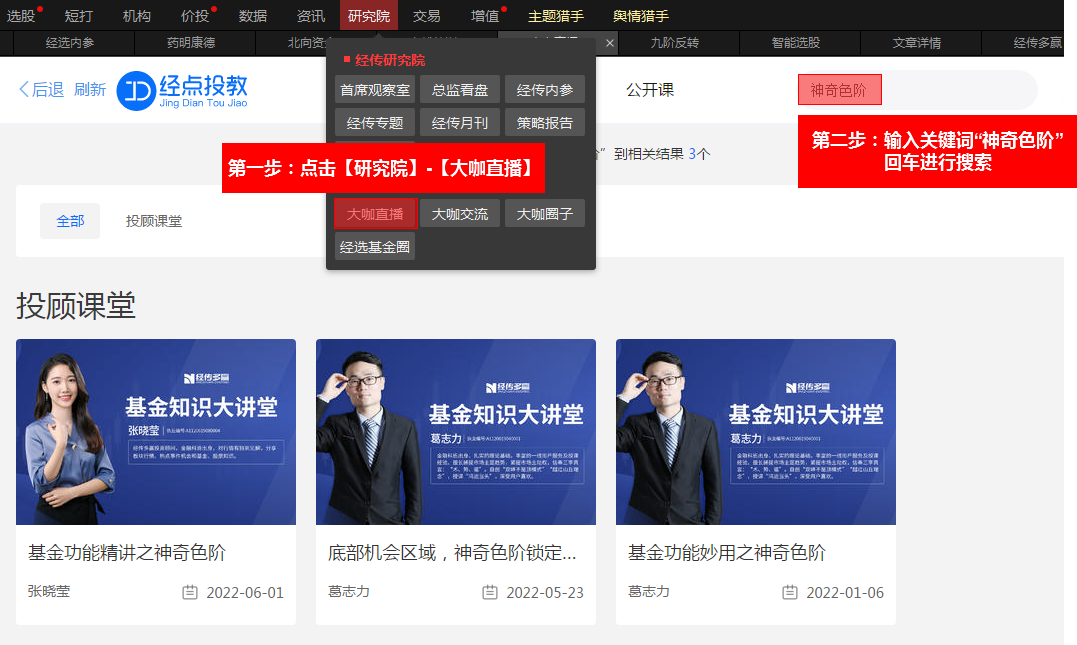 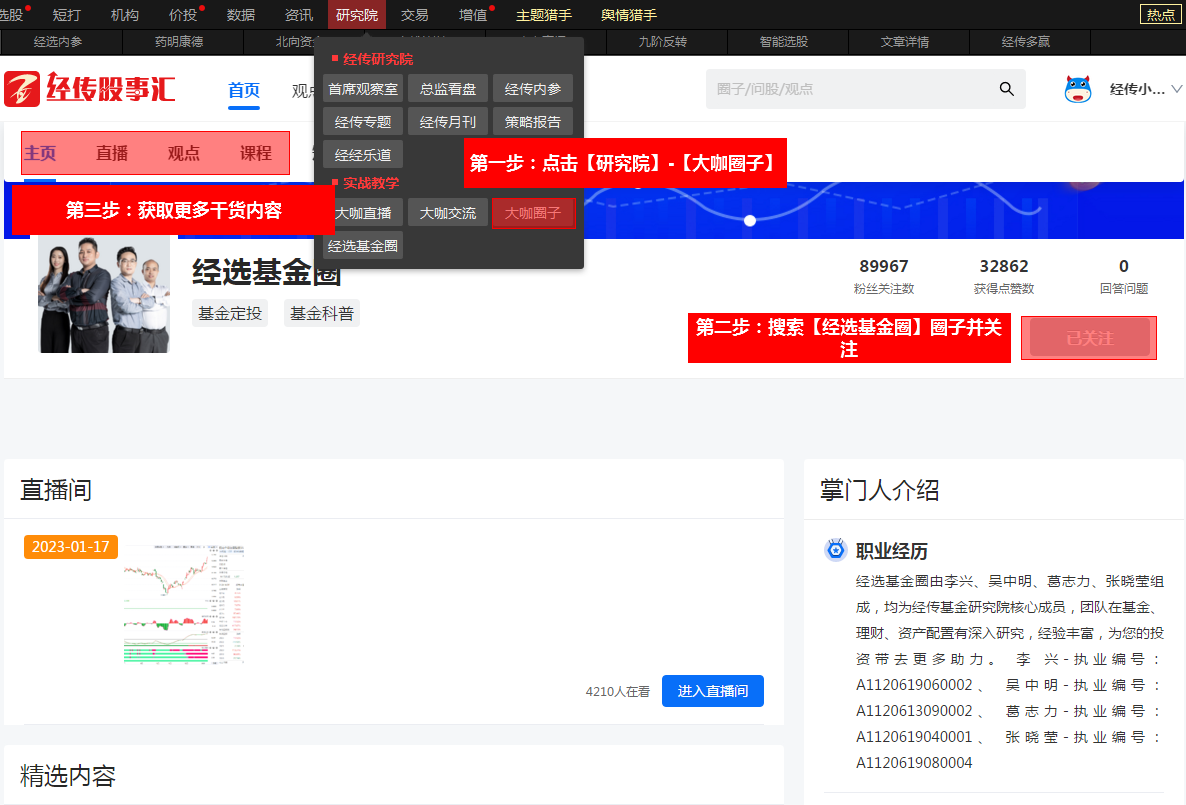 神奇色阶股票教学
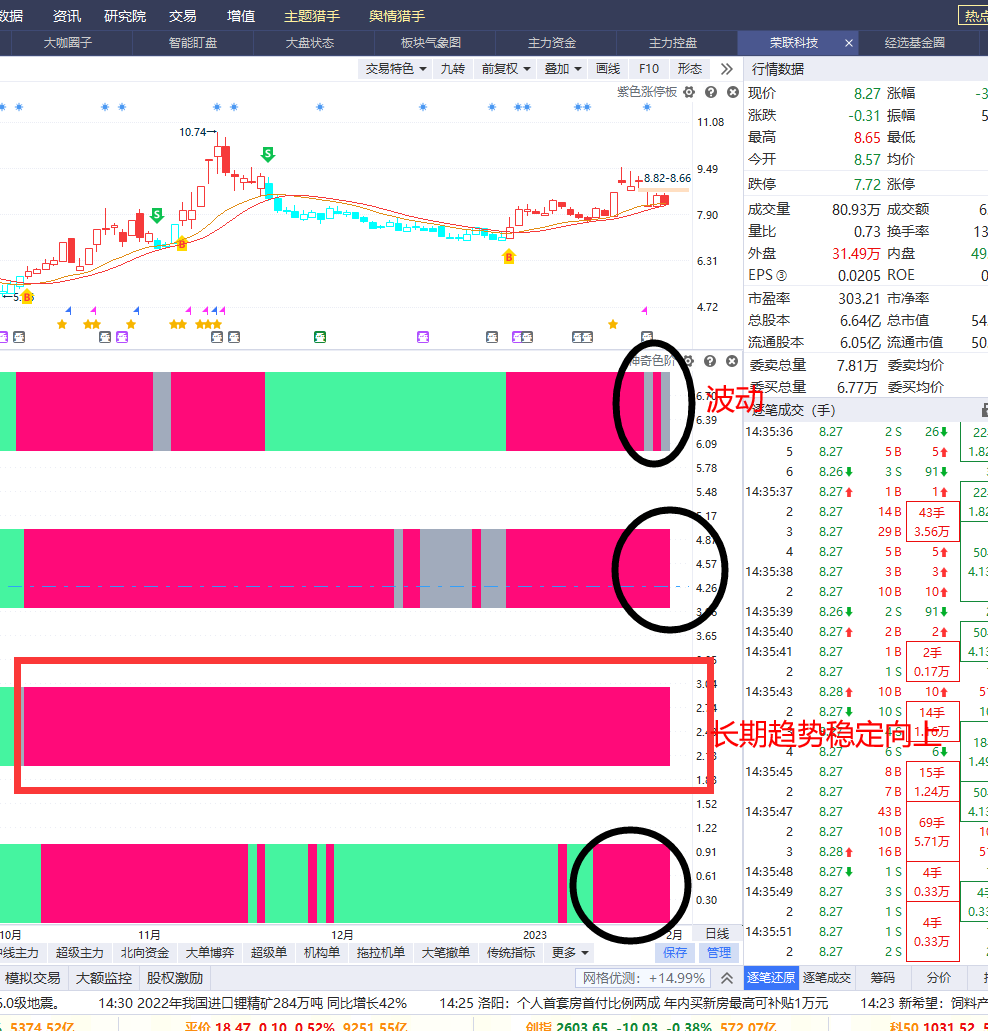 长期趋势向上，中期趋势向上，量能充足 ，但短期趋势波动。
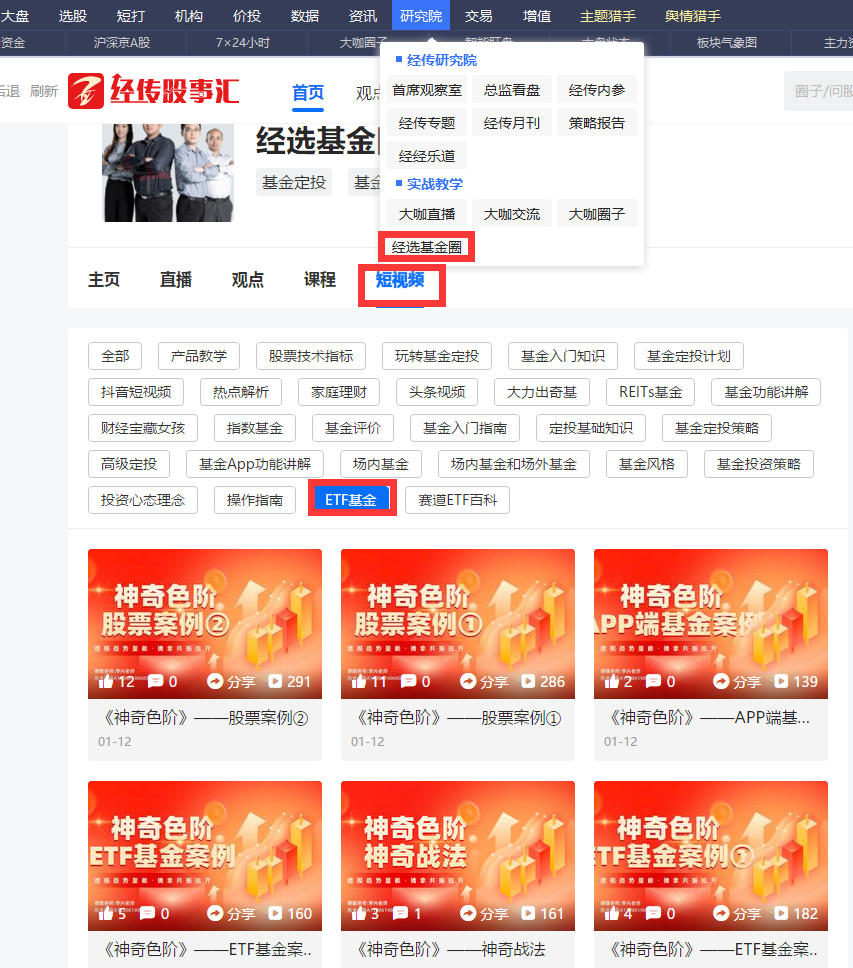 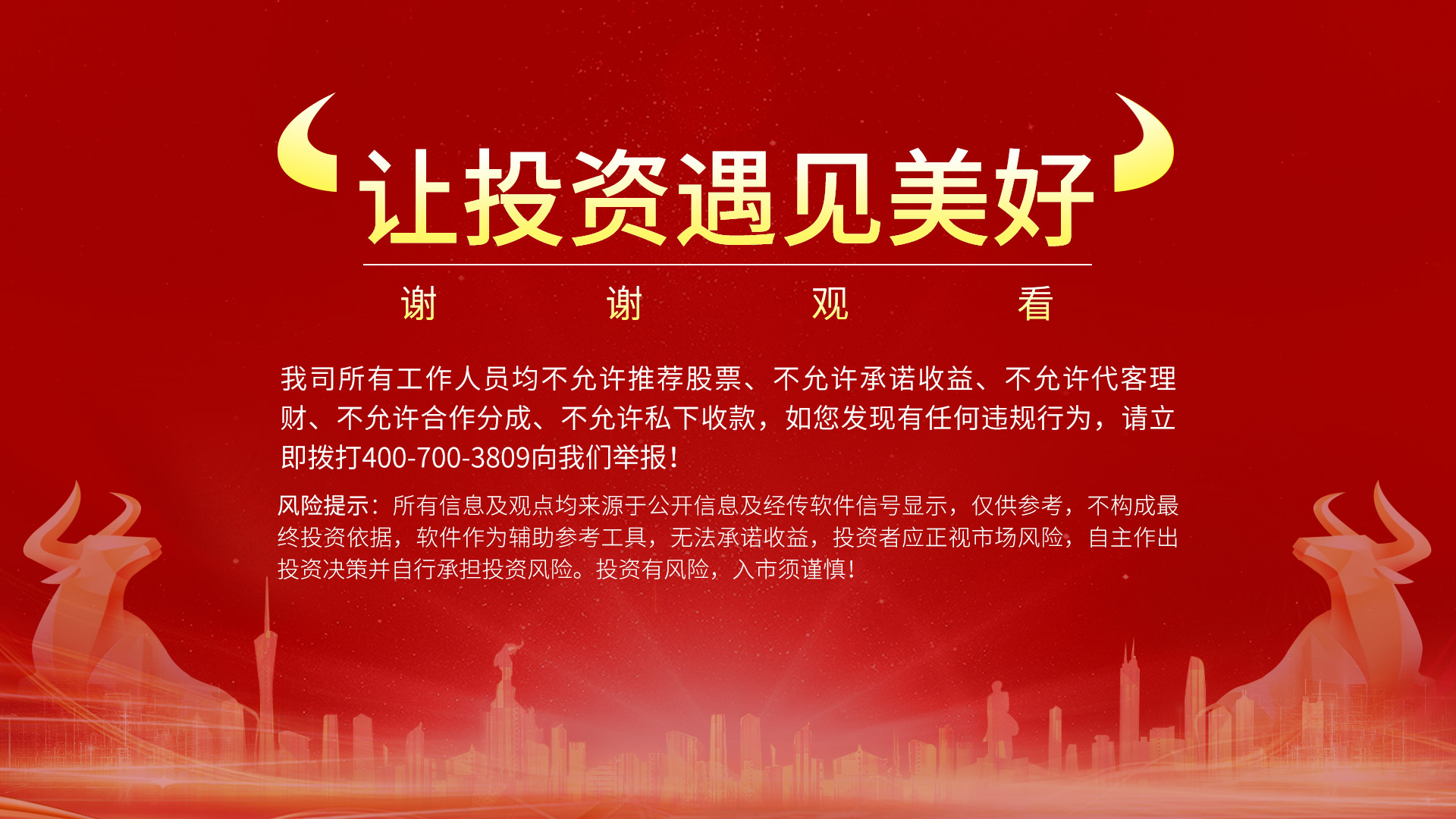